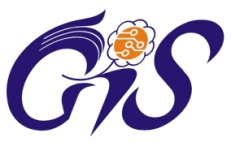 Комуникацията между офисите за трансфер на технологии в мрежа
инж. Цветелина Йоргова
Email:yorgova@gis-tc.org
Европейски ден на предприемача 2015
Инструменти
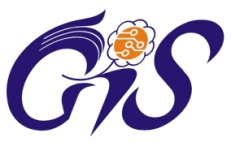 Steinbeis network

Enterprise Europe Network

Мрежата от Национални контактни лица по 
Хоризонт 2020
Европейски ден на предприемача 2015
Нива на комуникация
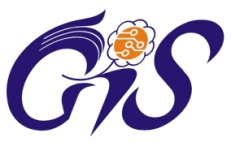 Европейски ден на предприемача 2015
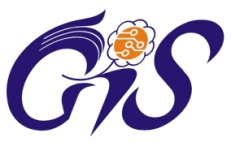 Благодаря за вниманието
Европейски ден на предприемача 2015
Инж. Цветелина Йоргова
Email: yorgova@gis-tc.org